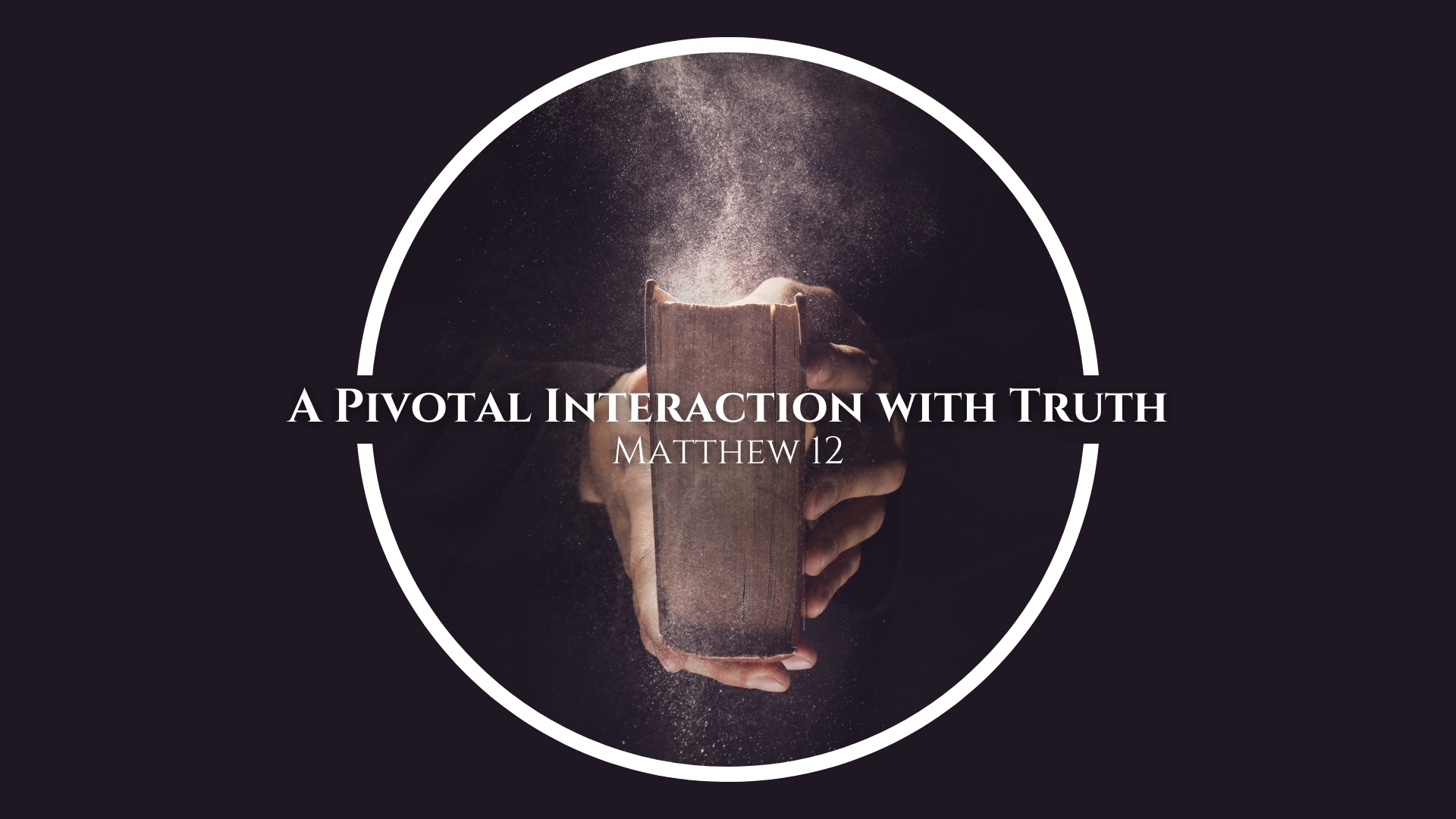 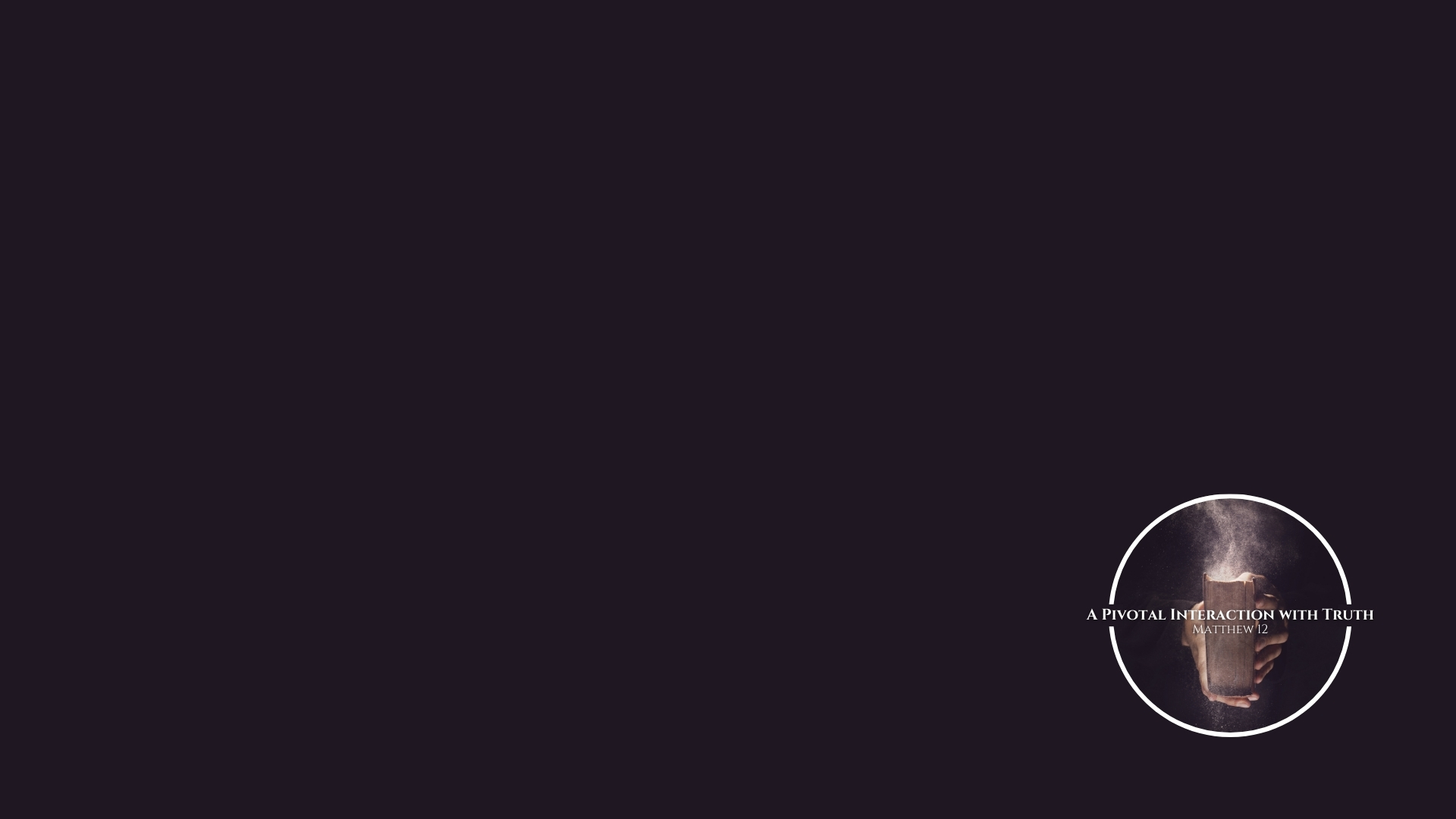 A Contrast of Mission (vv. 1-21)
Faithfulness, not Vain Tradition (vv. 1-8)
Compassion, not Cold Ritualism (vv. 9-14)
Jesus: Jehovah’s Faithful and Compassionate Servant (vv. 15-21)
A Response to a Dishonest Conclusion (vv. 22-30)
Polarizing Conclusions About a Miracle
(vv. 22-24)
The Correct Conclusion and Implication
(vv. 25-30)
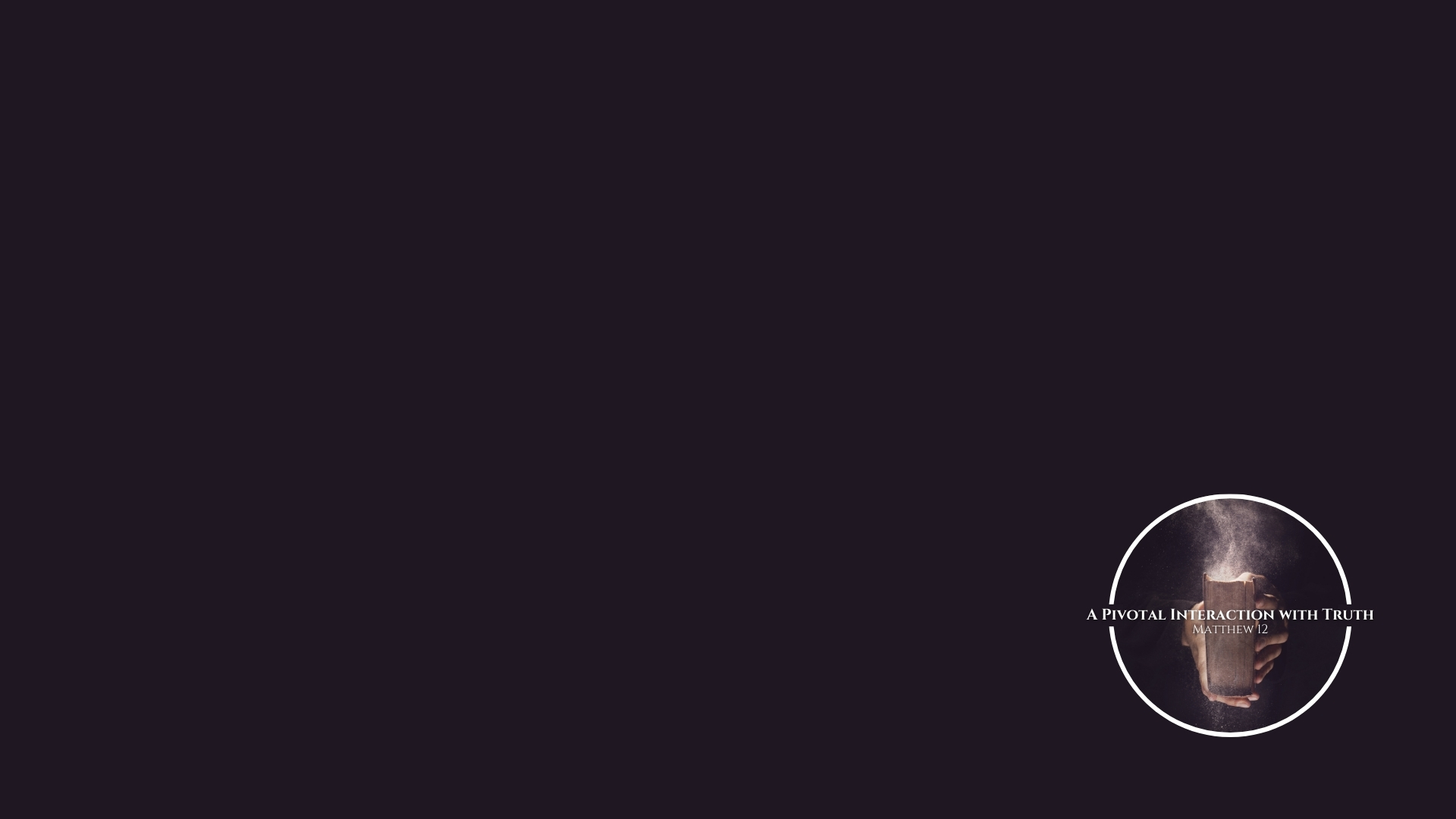 A Contrast of Mission (vv. 1-21)
A Response to a Dishonest Conclusion (vv. 22-30)
A Warning to Evil Hearts (vv. 31-37)
An Unpardonable Sin (vv. 31-32)
A Warning of Judgment (vv. 33-37)
A Response to a Dishonest Request (vv. 38-45)
A Feigned Interest in Truth (vv. 38-42)
An Ominous Warning Against Obstinacy
(vv. 43-45)
An Emphasis on Spiritual Fellowship
(vv. 46-50)
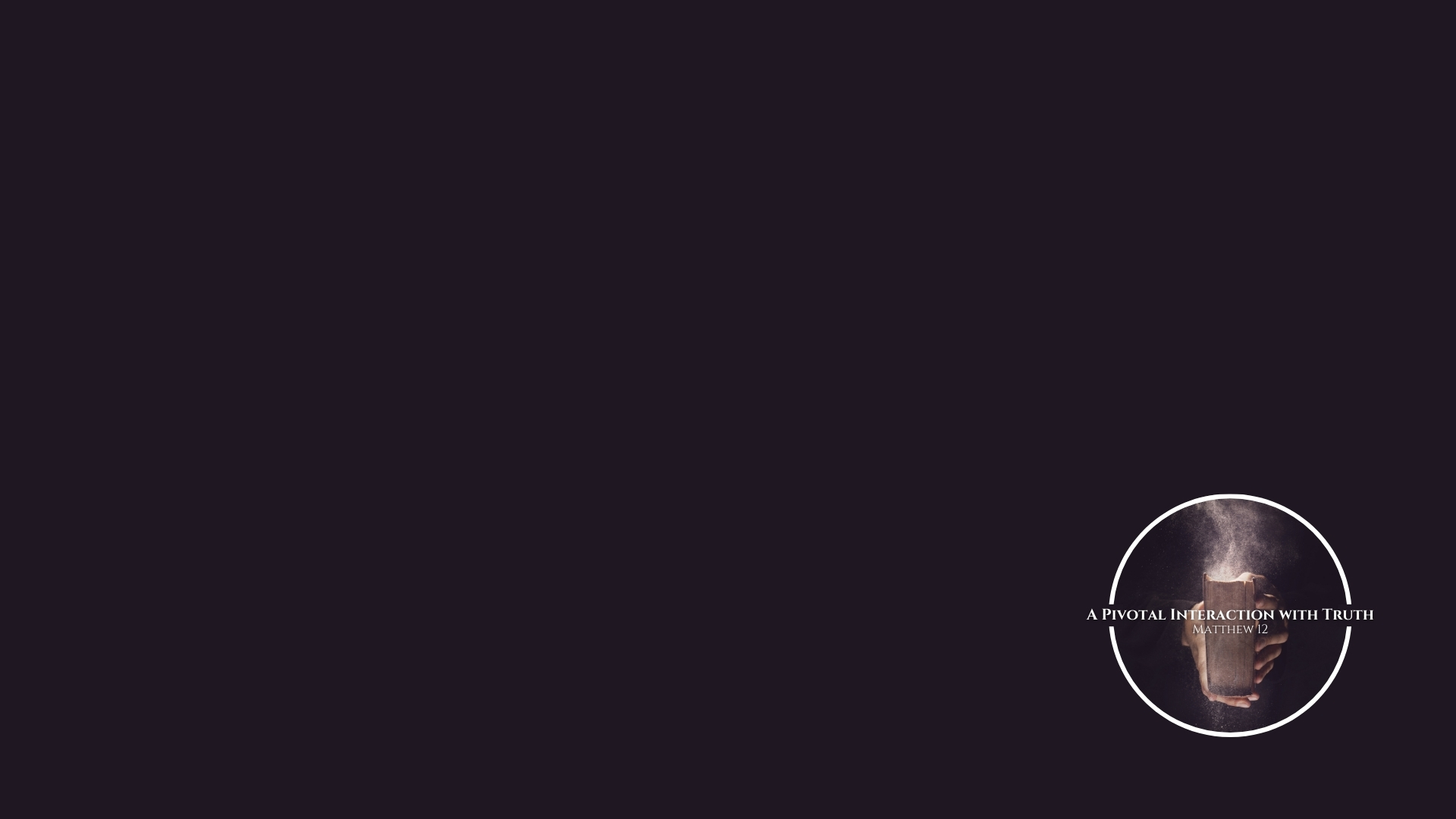 A Pivotal Interaction with Truth
The effect truth has on us when we interact with it will depend on our inner motive and mission. (cf. Ezekiel 14:1-5)
If we are not honestly always seeking truth, we may foolishly twist the truth when it confronts us. (cf. Jude 4)
The quality of our heart will determine the quality of our reaction to truth, and we will be judged by it. (cf. Luke 8:15)
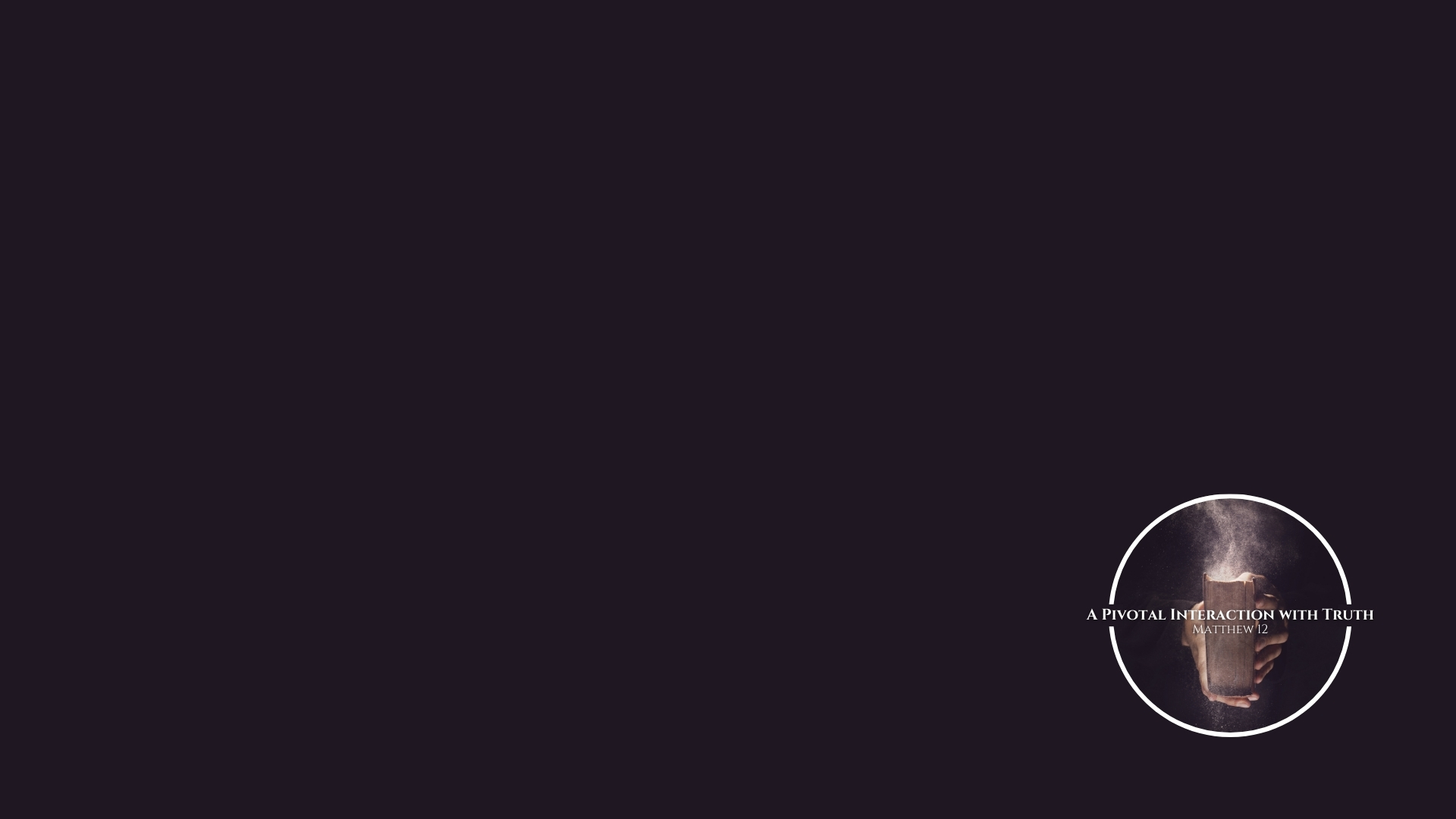 A Pivotal Interaction with Truth
When the truth convicts us, we must repent and put our faith in it, or we will be worse off than before we came to know the truth.
(cf. 2 Peter 2:21-22)
Fellowship with Jesus is determined by our faithfulness to the truth. We cannot claim to be “with Him” if we have rejected the truth. (cf. John 8:31)
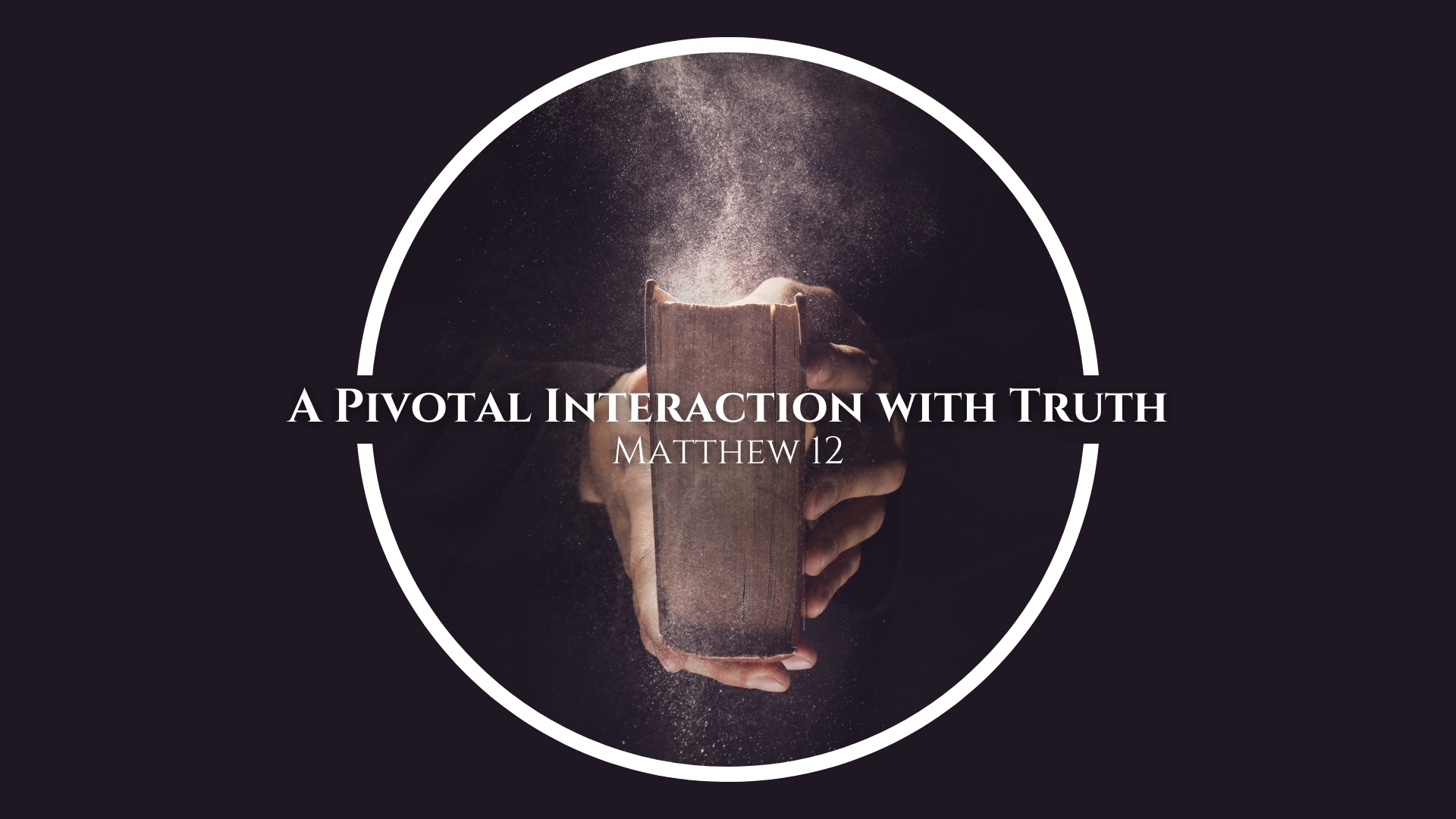